BLACKHISTORYMONTH
YOUR SUBTITLE
NOTE: You can edit the text or move any of the text boxes to customize your own layout and message.
NOTE: This may look strange and cluttered, but it plays and looks differently in slideshow mode, (hit F5 to play)So change the text and what you need…then push play to see the results.
YOUR TITLE
YOUR SUBTITLE
This is where your subtext can go. This is for demonstration purposes to show you what the text would look like in this position.
Be sure when you tell your story your audience is engaged and ready to intake your message.s is where your second paragraph comes in, now it gets to the good stuff. Have your pictures ready and your words ready to make an impact on those you wish to sway.
YOUR TITLE
YOUR SUBTITLE
YOUR TEXT
YOUR TEXT
This is where your subtext can go. This is for demonstration purposes to show you what the text would look like in this position.
Are you ready to make an impact on those you wish to communicate with? Go ahead and put your own copy here and show them what you got.
This is where your subtext can go. This is for demonstration purposes to show you what the text would look like in this position.
Are you ready to make an impact on those you wish to communicate with? Go ahead and put your own copy here and show them what you got.
NOTE: You can remove 
an entire point to provide the desired number of points for your presentation. This is a 3 point slide that can be edited  down to 1 or 2 points. Just simply select the text and boxes associated with that point and delete & rearrange if necessary.
YOUR TITLE
YOUR SUBTITLE
YOUR TITLE
YOUR TITLE
YOUR TITLE
This is where your subtext can go. It’s for demonstration purposes to show you what the text would look like.
“A QUOTE HERE IF YOU LIKE”
This is where your subtext can go. It’s for demonstration purposes to show you what the text would look like.
“A QUOTE HERE IF YOU LIKE”
This is where your subtext can go. It’s for demonstration purposes to show you what the text would look like.
“A QUOTE HERE IF YOU LIKE”
NOTE: If you need more than 5 points, it would be easiest to include them on another page. Just duplicate this page and use it for additional points.
NOTE: This one can be edited down to 4 points if need be.Just simply select the text and boxes associated with that point and delete & rearrange if necessary.
YOUR TITLE
YOUR SUBTITLE
YOUR TITLE
YOUR TITLE
YOUR TITLE
YOUR TITLE
YOUR TITLE
This is where your subtext can go. It’s for demonstration purposes to show you what the text would look like.
This is where your subtext can go. It’s for demonstration purposes to show you what the text would look like.
This is where your subtext can go. It’s for demonstration purposes to show you what the text would look like.
This is where your subtext can go. It’s for demonstration purposes to show you what the text would look like.
This is where your subtext can go. It’s for demonstration purposes to show you what the text would look like.
NOTE: Change out these pictures with your own.1. Right click on top of the desired image you wish to change.2. Choose “Change Picture”3. Generally you would go to “File”4. Locate your new file and “Open”
YOUR TEXT
YOUR TEXT
This is where your subtext can go. This is for demonstration purposes to show you what the text would look like in this position.
Are you ready to make an impact on those you wish to communicate with? Go ahead and put your own copy here and show them what you got.
This is where your subtext can go. This is for demonstration purposes to show you what the text would look like in this position.
Are you ready to make an impact on those you wish to communicate with? Go ahead and put your own copy here and show them what you got.
YOUR TEXT
YOUR TEXT
This is where your subtext can go. This is for demonstration purposes to show you what the text would look like in this position.
Are you ready to make an impact on those you wish to communicate with? Go ahead and put your own copy here and show them what you got.
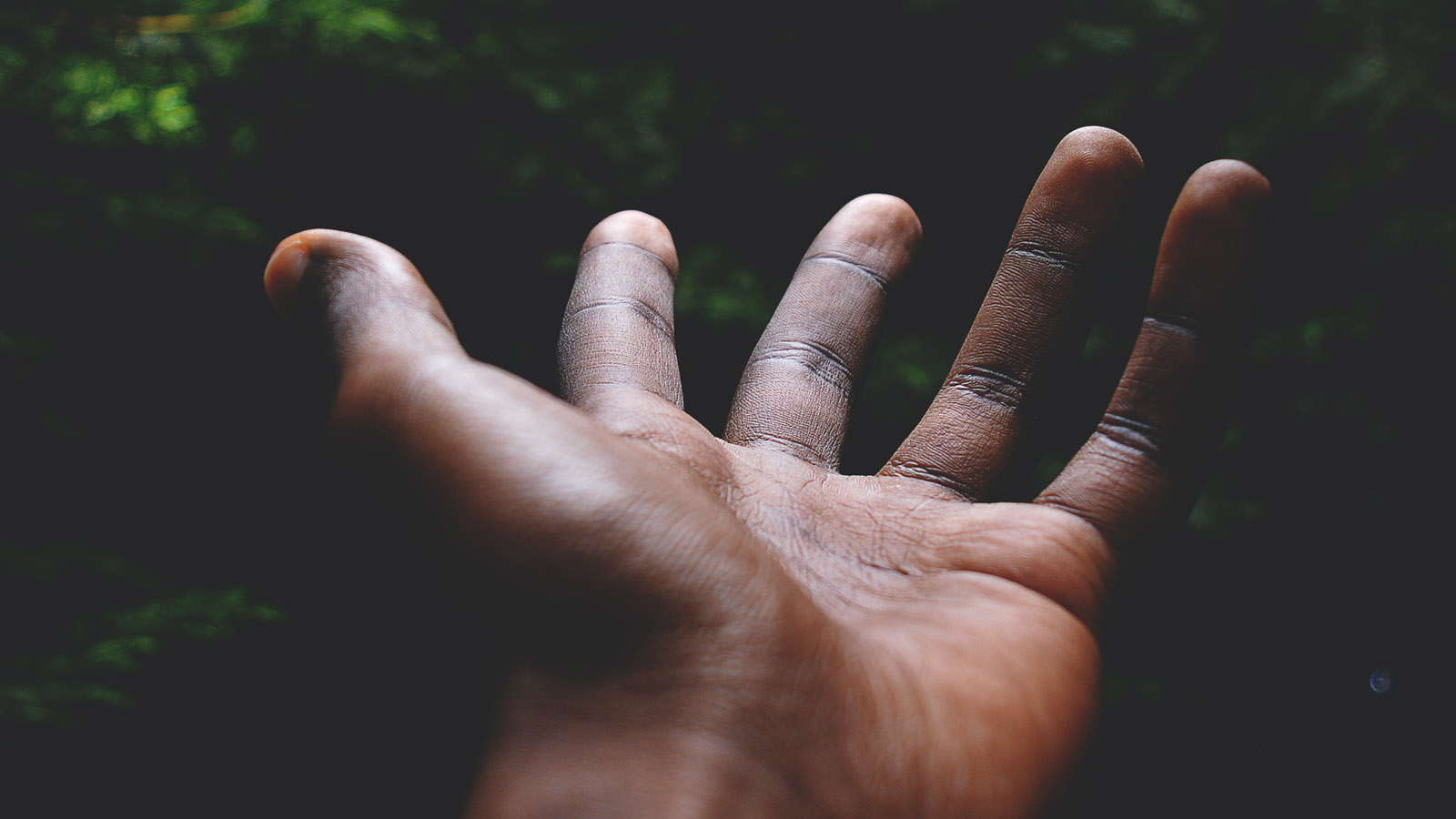 This is where your subtext can go. This is for demonstration purposes to show you what the text would look like in this position.
Are you ready to make an impact on those you wish to communicate with? Go ahead and put your own copy here and show them what you got.
BLACKHIST   RY
This is your text and you could put anything here to tell your story…
MONTH
[Speaker Notes: Do you remember learning to ride a bike?  Scared at first, could not keep your balance, figuring how to start on your own seemed impossible.  But you stuck with it and kept practicing.  Slowly, with some assistance and a lot of shaky rides and wipeouts, you finally started to get the hang of it.  And then something magical happened…you just got it.  No thinking, no worrying, no wobbling, no falling…just pure exhilaration!]
If this was your space, and you could put anything here to tell your story what would it be…?
[Speaker Notes: Do you remember learning to ride a bike?  Scared at first, could not keep your balance, figuring how to start on your own seemed impossible.  But you stuck with it and kept practicing.  Slowly, with some assistance and a lot of shaky rides and wipeouts, you finally started to get the hang of it.  And then something magical happened…you just got it.  No thinking, no worrying, no wobbling, no falling…just pure exhilaration!]